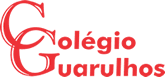 Kamilly Silva Lima – 3938
Lucas Carlini Nogueira – 4916
Gustavo Magalhães Ferreira - 5186
Lucas Oliveira Moraes de Azevedo - 4965
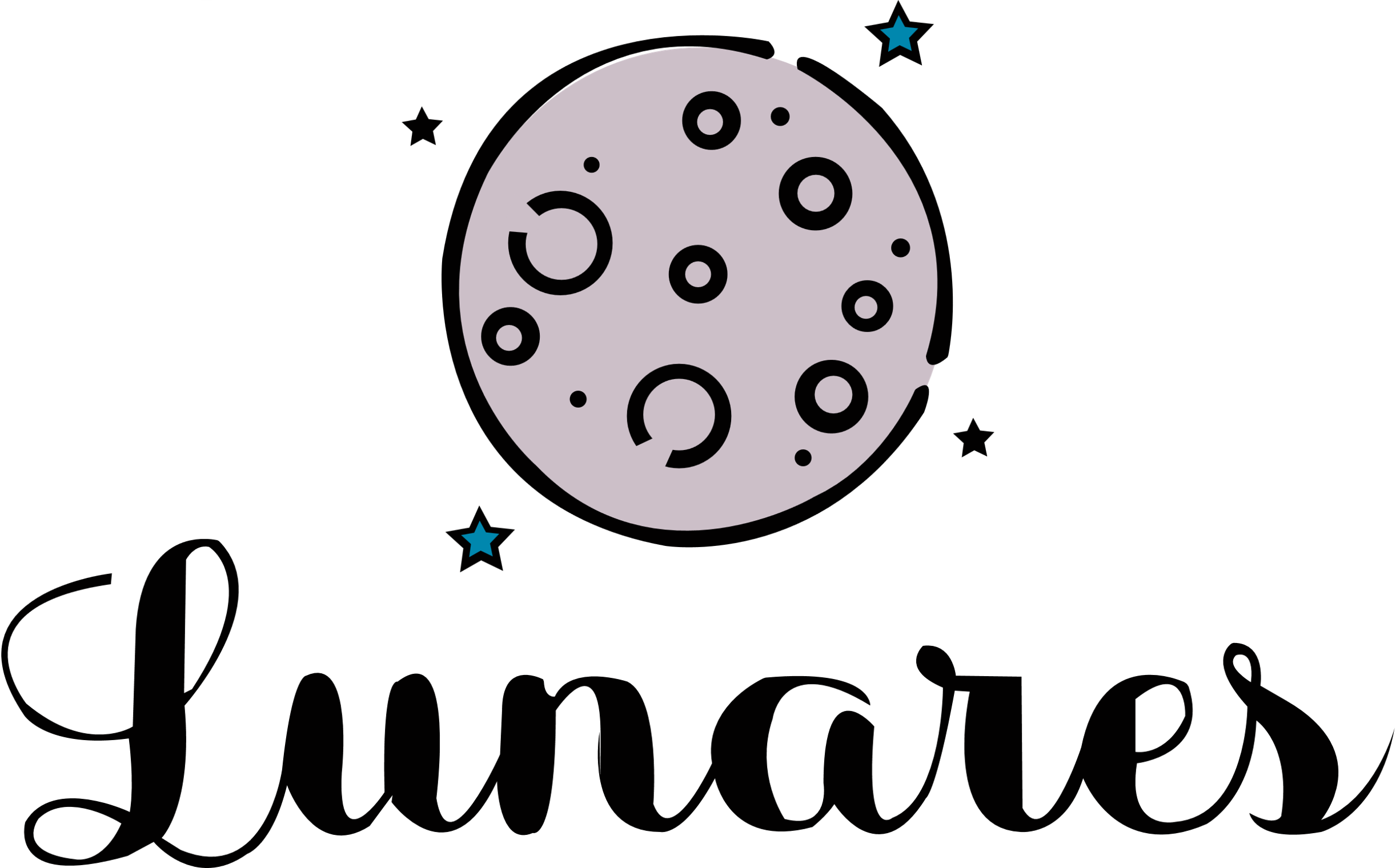 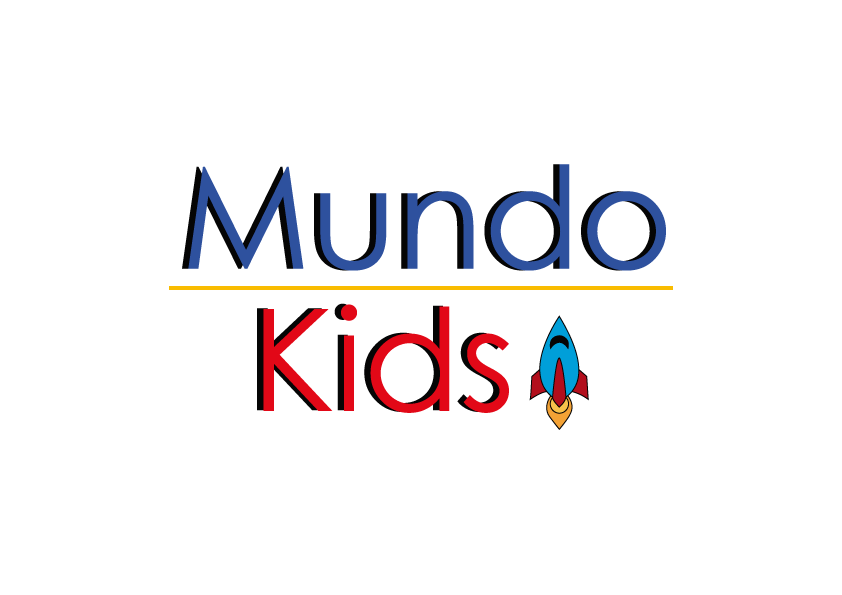